美洲華語第四冊
第十課（繁體）
老師請善用第四冊DVD
第一週
課前活動
推廌影片：晨星中文學校短劇表演-猴子學樣(七分鐘)
https://www.youtube.com/watch?v=6qOrjHZ8fU8
課文：賣草帽的人（聽一聽）
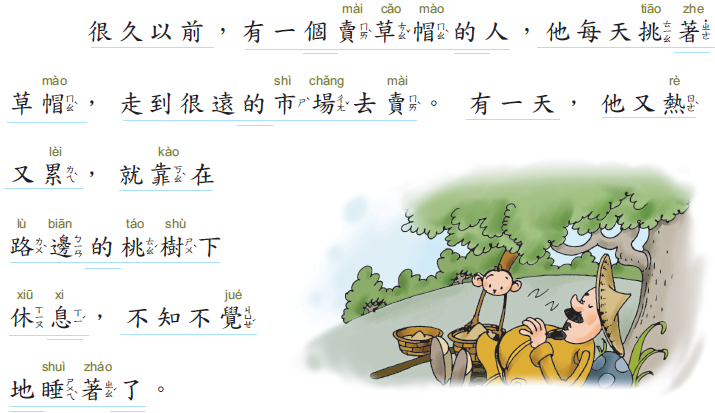 聽一聽
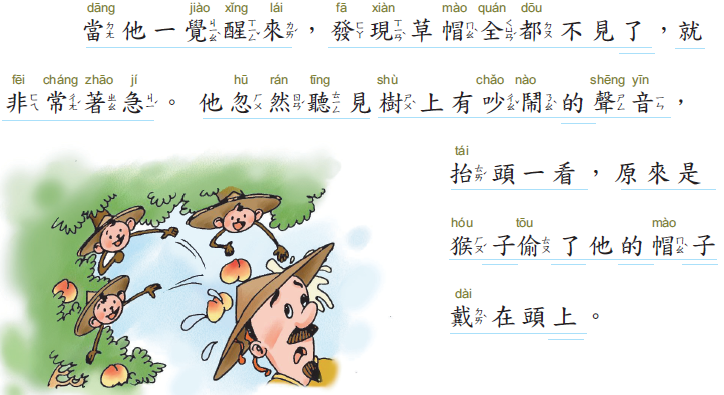 聽一聽
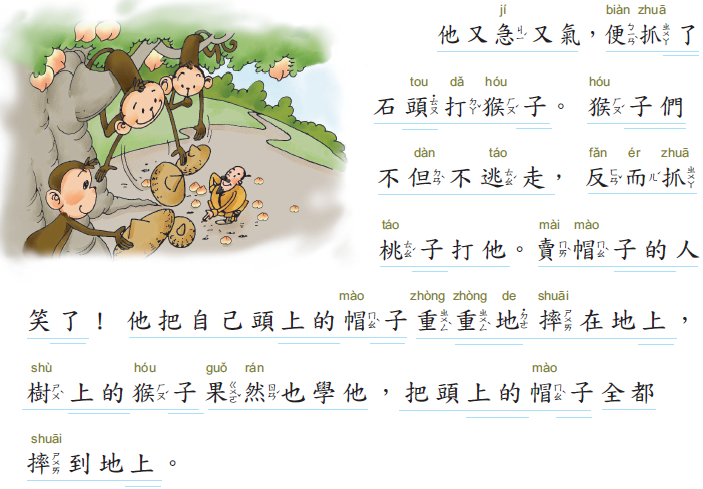 聽一聽
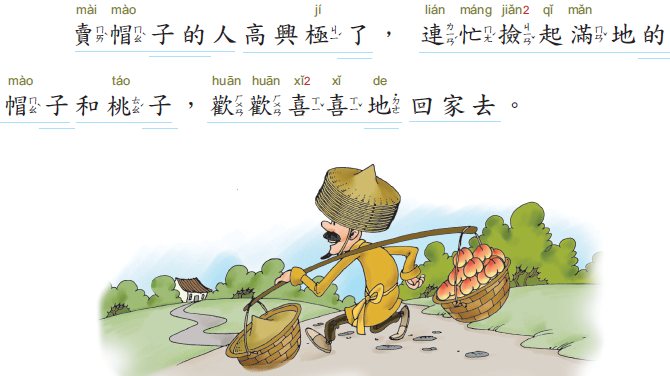 聽一聽
課文：賣草帽的人（想一想）
請同學回答問題
請學生聽完課文朗讀後，回答問題
１.賣草帽的人在桃樹下做什麼？
２.賣草帽的人拿石頭打猴子，猴子怎麼樣了？
３. 最後賣草帽的人挑著什麼東西回家了？
４. 賣草帽的人怎麼要回他的帽子？
５. 為什麼賣草帽的人想到這個方法？
課文：賣草帽的人
（唸一唸）
請同學朗讀
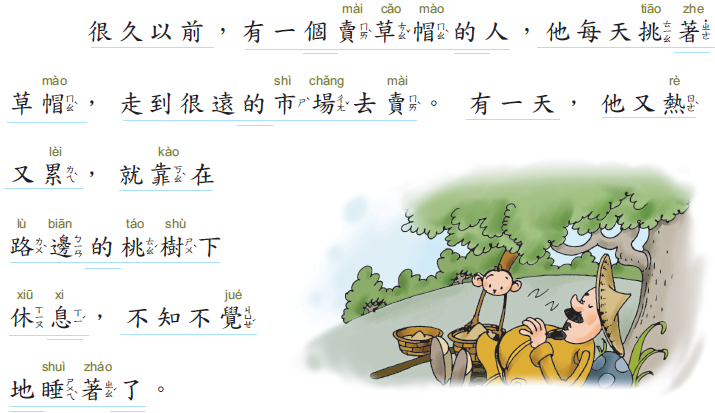 唸一唸
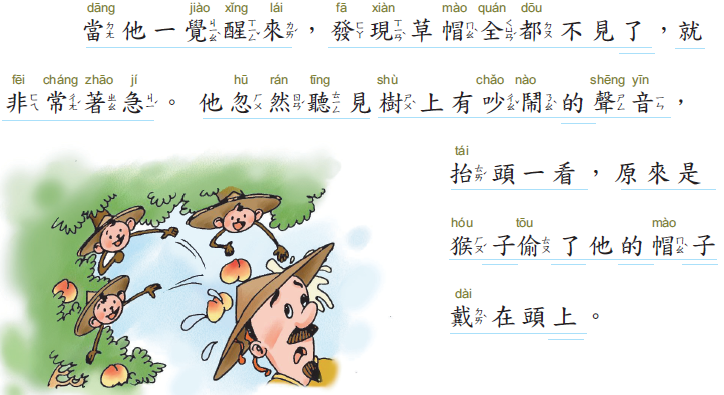 唸一唸
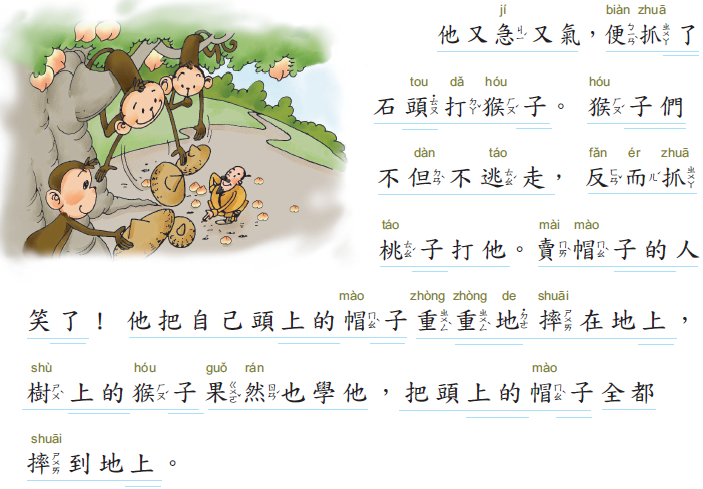 唸一唸
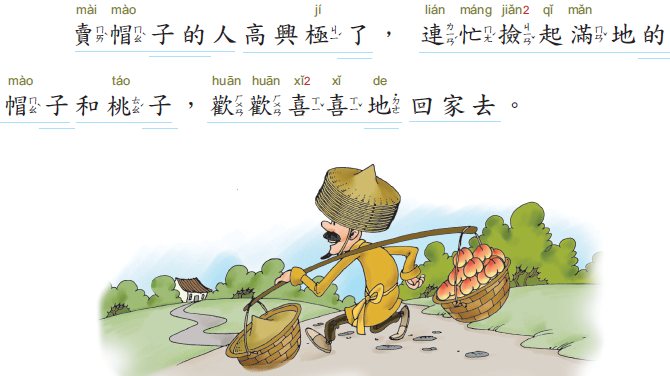 唸一唸
第一週生字
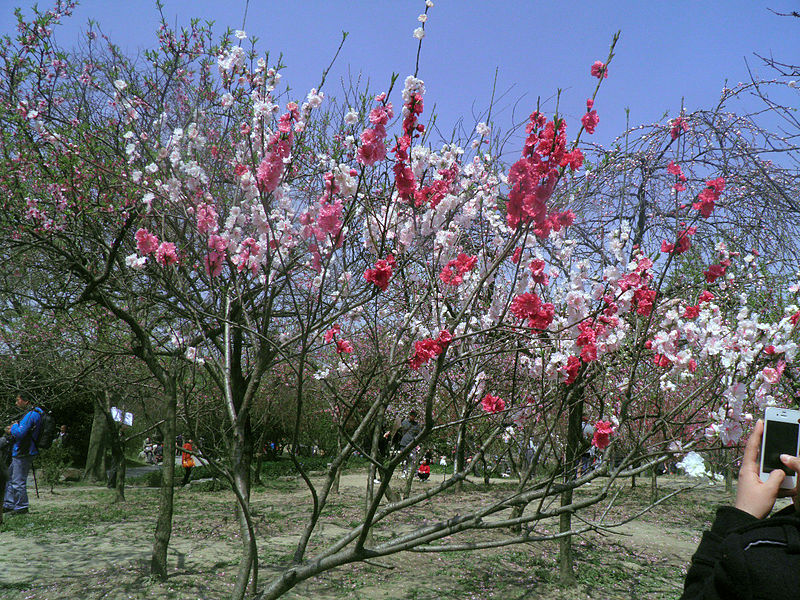 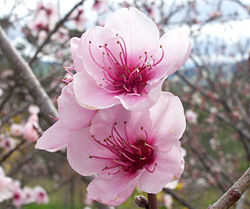 兆
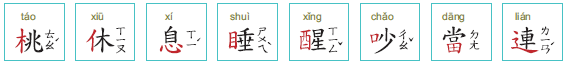 桃子
桃花
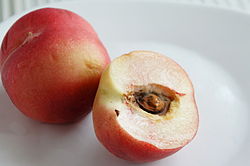 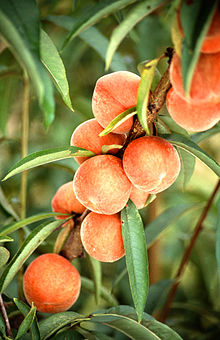 休字的動畫http://www.silkstory.net/hanzi_huiyi/hui004c.html
休息
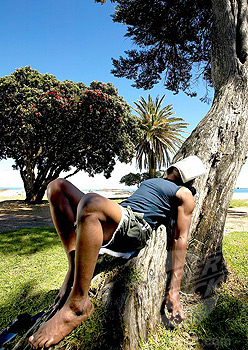 亻
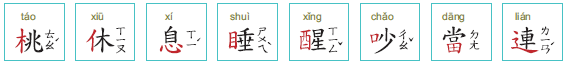 木
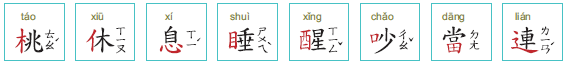 休
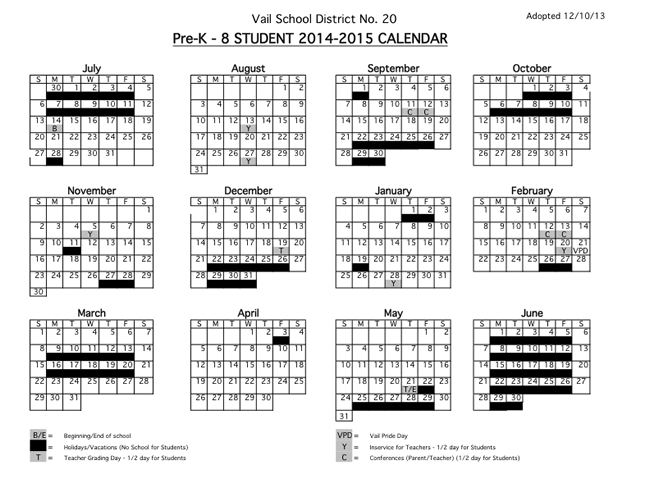 http://ipowybomaqy.prv.pl/guy-sleeping-against-tree.php
自
休假
心
垂
睡衣
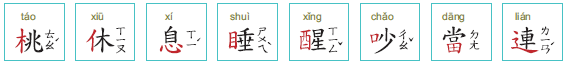 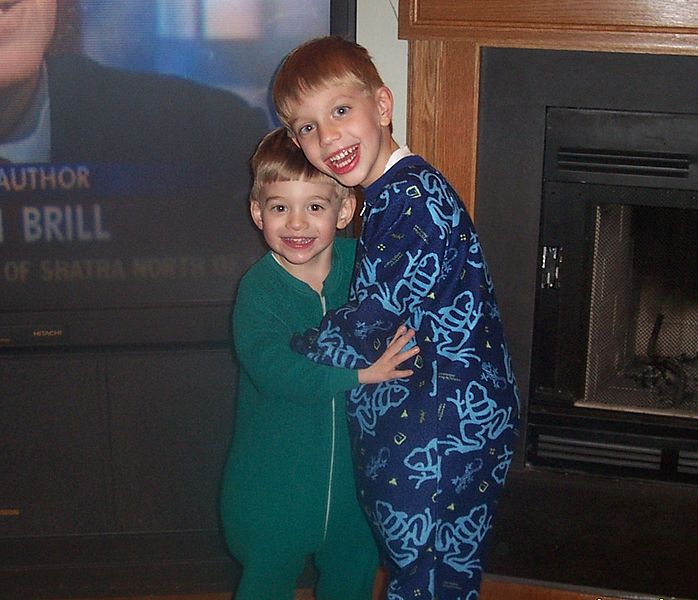 睡覺
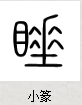 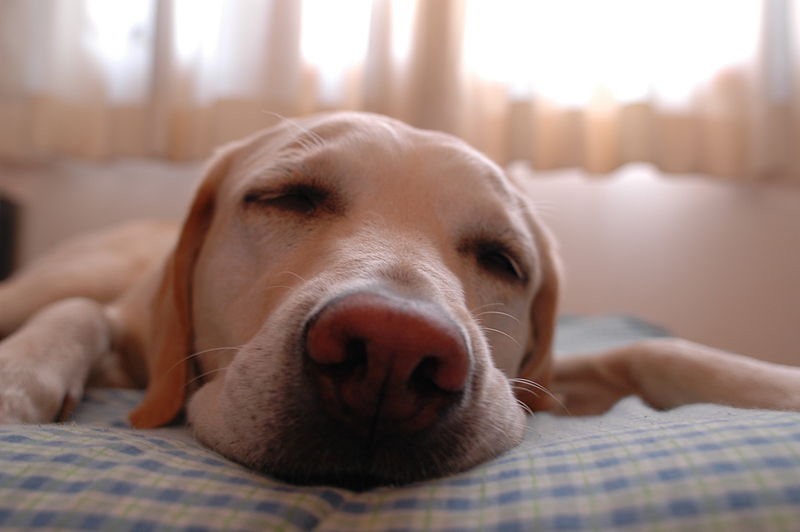 你怎麼抱著書睡著了?
http://commons.wikimedia.org/wiki/File:Kids_in_pajamas.jpg
回答問題
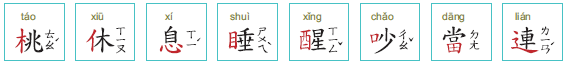 酉
星
睡醒
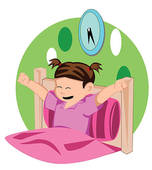 看！你把妹妹吵醒了?
http://www.clipartpanda.com/clipart_images/297-awakening-eps-clip-art-16200415
回答問題
少
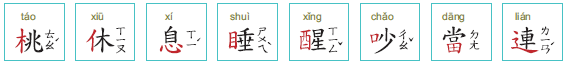 吵架
吵鬧
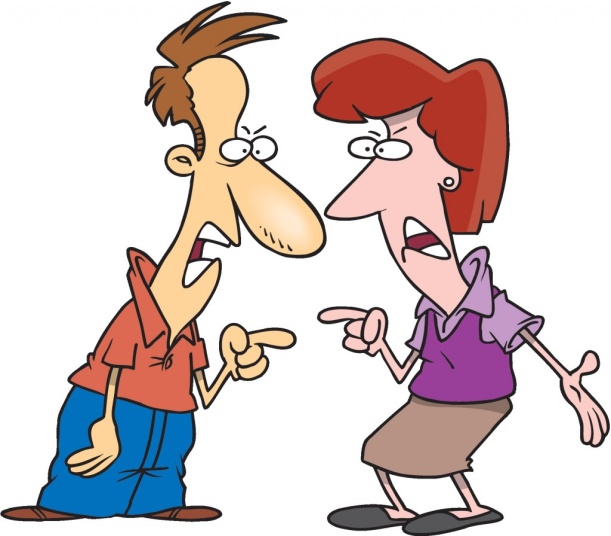 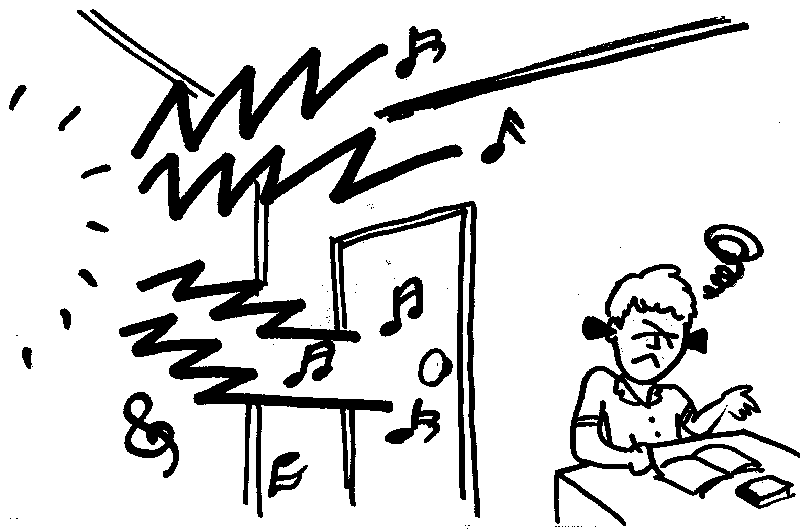 http://www.influx.com.br/blog/2013/04/25/o-que-significa-to-quarrel/#.VKMUSE10zZ4
http://uphillwriting.org/2011/09/10/noise/noisy/
句子練習
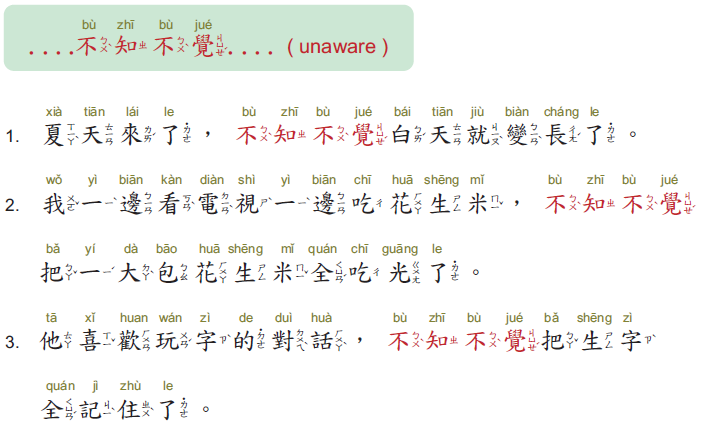 當
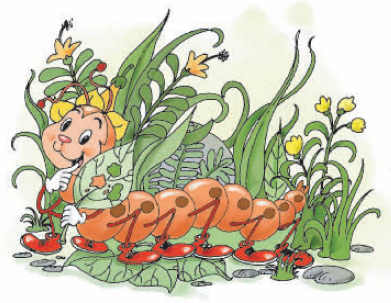 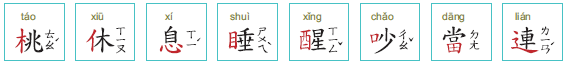 田
當時，我很緊張！
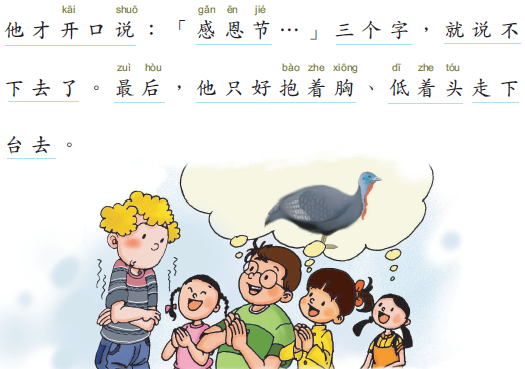 美洲華語第三冊第一課
螞蟻咬了三個洞，毛蟲當然看不懂！
美洲華語第四冊第三課
句子練習
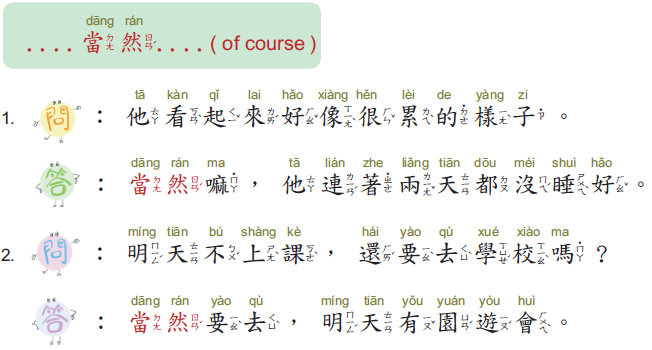 車
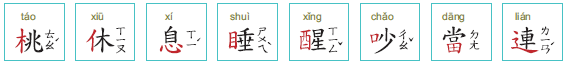 聽到年的聲音，
連忙把門窗關起來。
連接
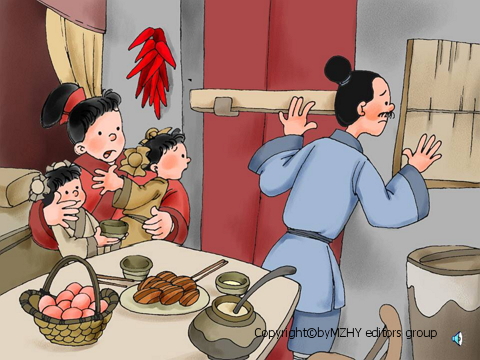 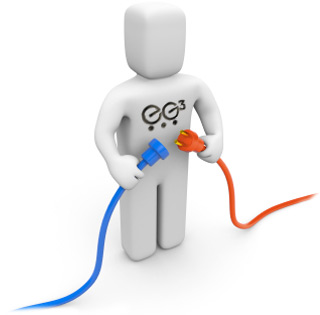 美洲華語第二冊第七課
http://www.eg3.com/connect/
句子練習
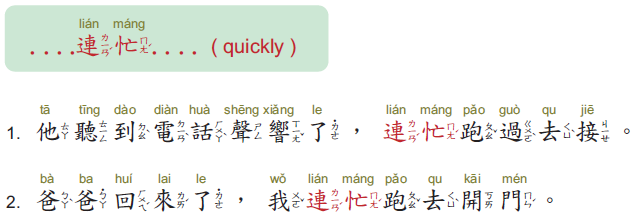 第二週生字
鬧
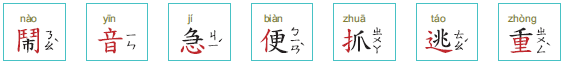 市
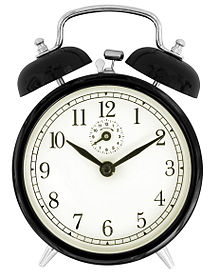 鬧鐘
熱鬧
http://en.wikipedia.org/wiki/Alarm_clock
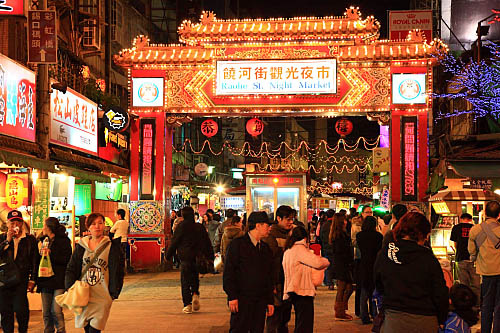 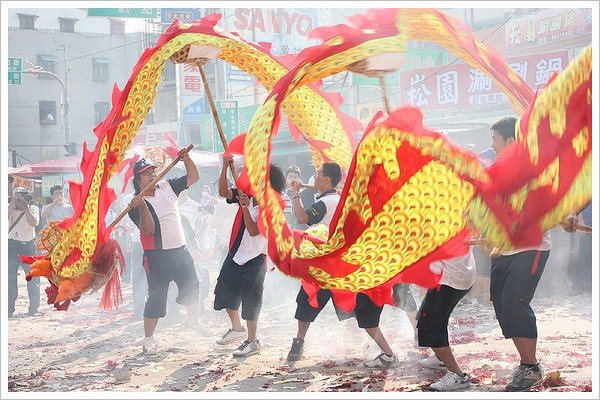 http://wec1006.pixnet.net/blog/post/57833370-%E6%B7%A1%E6%B0%B4%E7%AF%80%E6%97%A5%E2%94%80%E2%91%A1%E4%BA%94%E6%9C%88%E5%88%9D%E4%BA%94%E3%80%81%E5%88%9D%E5%85%AD%E3%80%8E%E6%B7%A1%E6%B0%B4%E5%A4%A7%E6%8B%9C%E6%8B%9C%EF%BC%9A
http://www.taipeipackage.com/tc/BlogDetail.asp?Uid=457
立
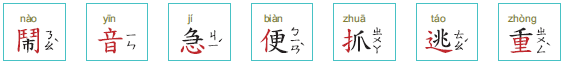 日
音樂
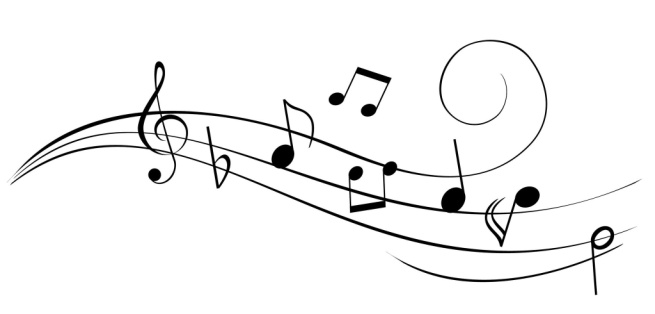 音樂 來源https://www.youtube.com/watch?v=6AOecGncKPI
聲音
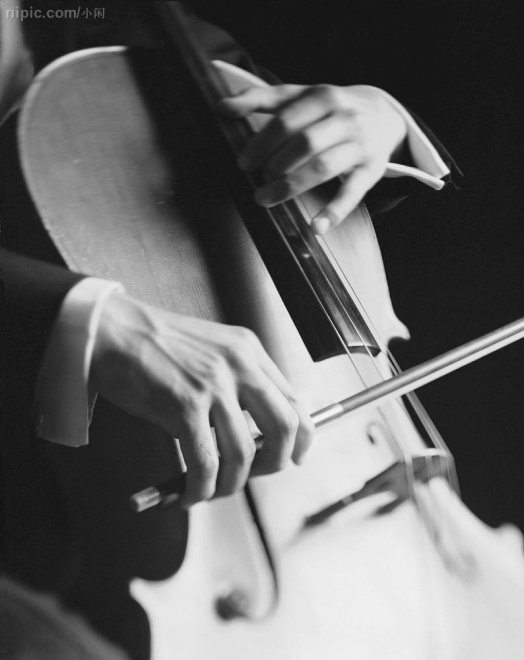 只有半個小時音樂會就要開始了?
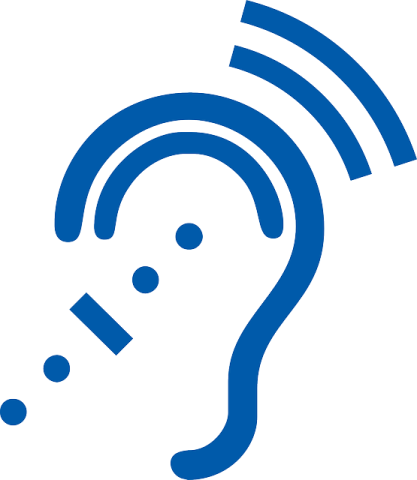 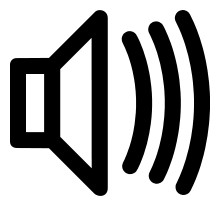 http://pixabay.com/en/ear-sound-signal-hear-conch-cup-304432/
http://www.nipic.com/show/1/37/8c17f80d5c14be06.html
回答問題
急
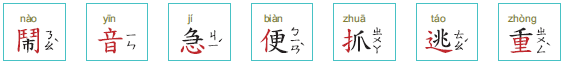 心
著急
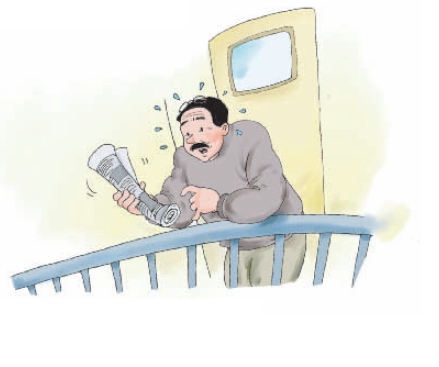 急忙
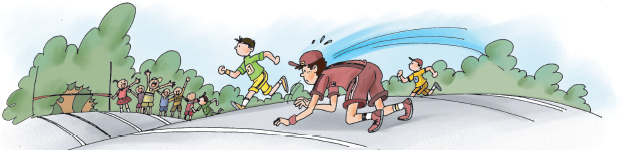 美洲華語第三冊第九課
美洲華語第四冊第九課
亻
更
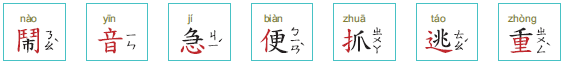 大小便
方便
小便
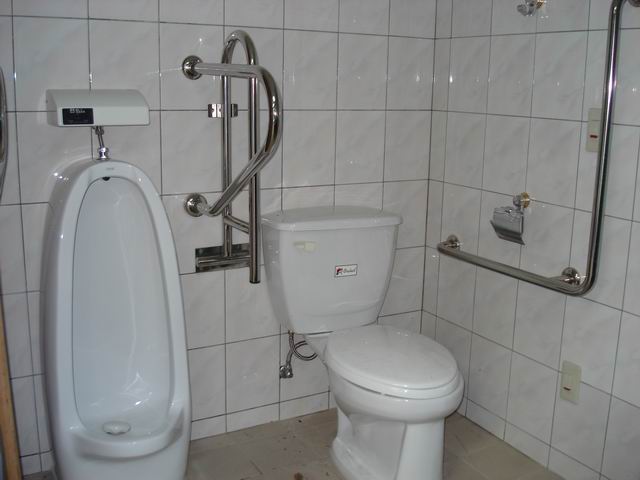 大便
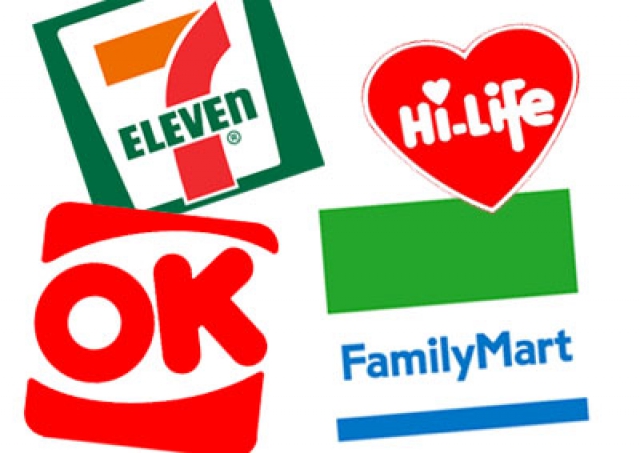 http://life.trendgo.com.tw/epaper/4287
http://www.jjes.tp.edu.tw/nobarrier/images/軟硬體設施/殘障廁所-游泳池.JPG
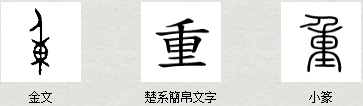 重
里
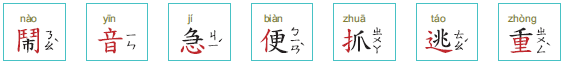 重要
很重
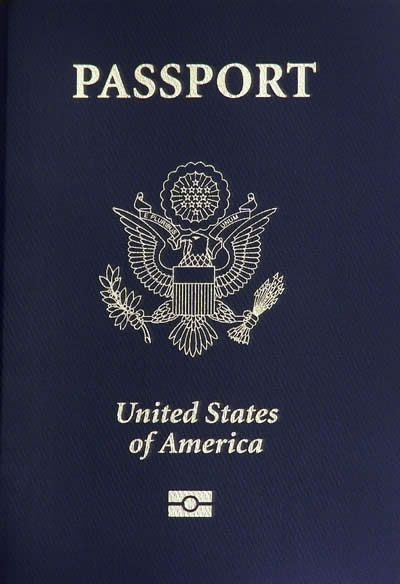 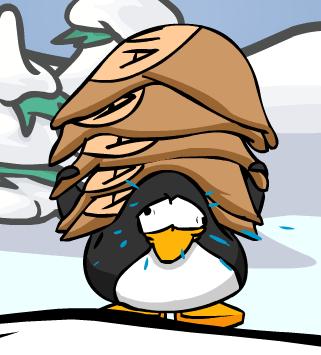 這個背包裡是什麼東西，這麼重?
回答問題
扌
爪
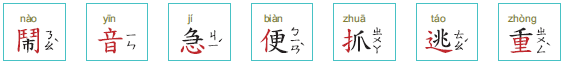 抓著
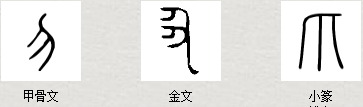 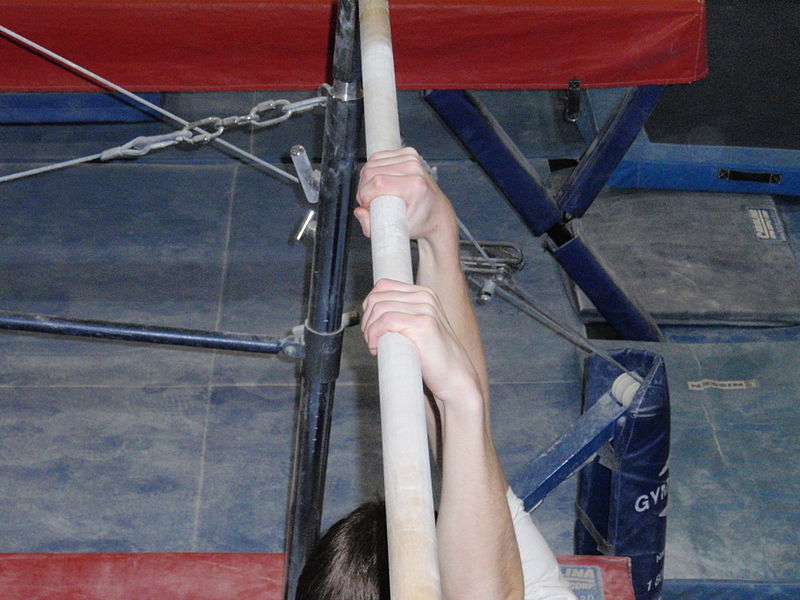 聽說金絲猴子從動物園跑了，抓到了嗎?
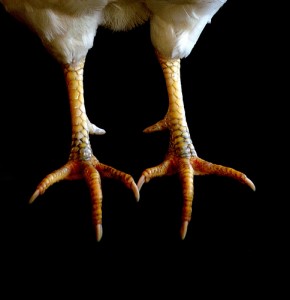 回答問題
兆
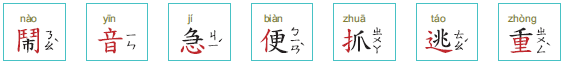 逃走
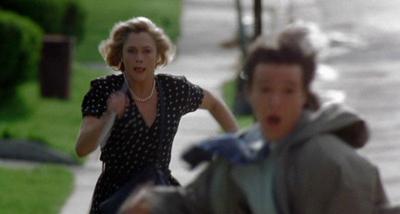 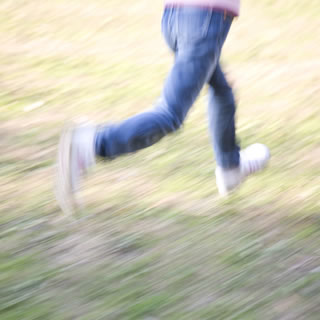 http://bokete.jp/odai/553950
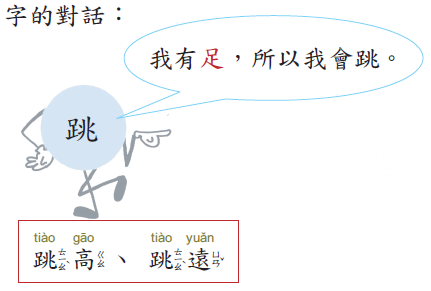 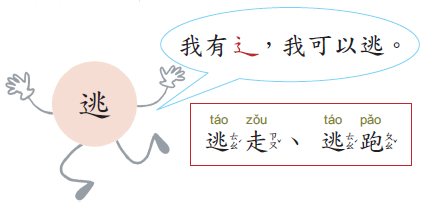 足
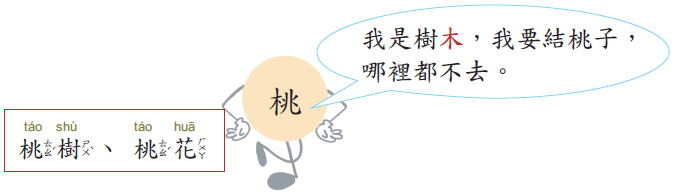 木
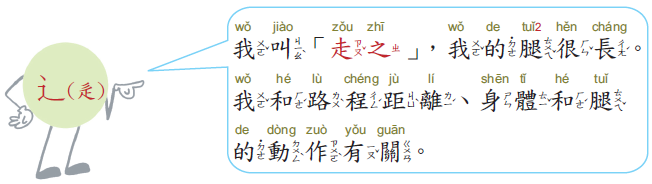 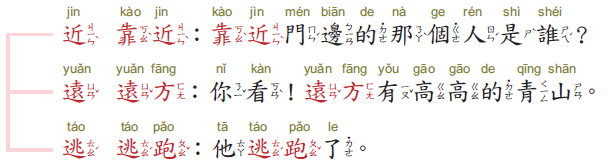 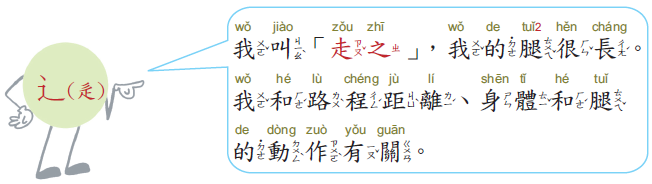 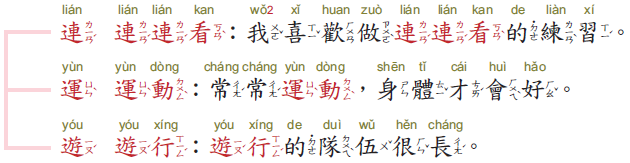 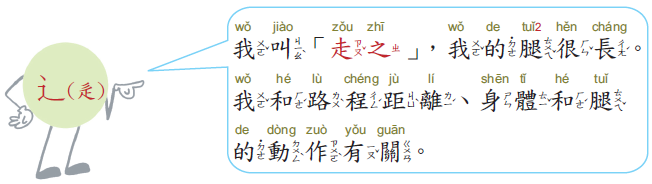 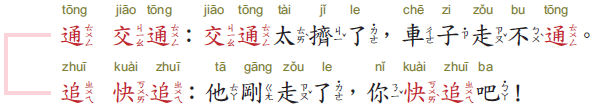 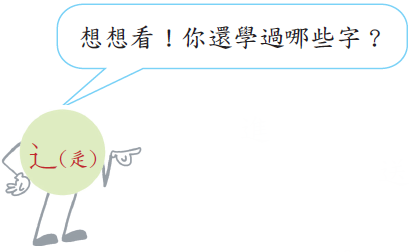 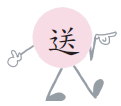 還(美洲2-3)
送(美洲2-5)
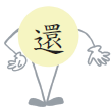 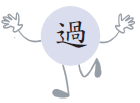 這(美洲1-16)
邊(美洲3-4)
過(美洲2-5)
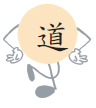 進(美洲2-10)
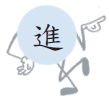 第三週
說故事－西遊記之三-大鬧天宮請到美洲華語網站下載ppt或利用美洲華語創作天地 http://blog.huayuworld.org/meizhouworld
可先讓學生只看圖片，請學生用中文把故事說出來，利用大家的想像力，再看文字或聽故事以強化對故事的了解。
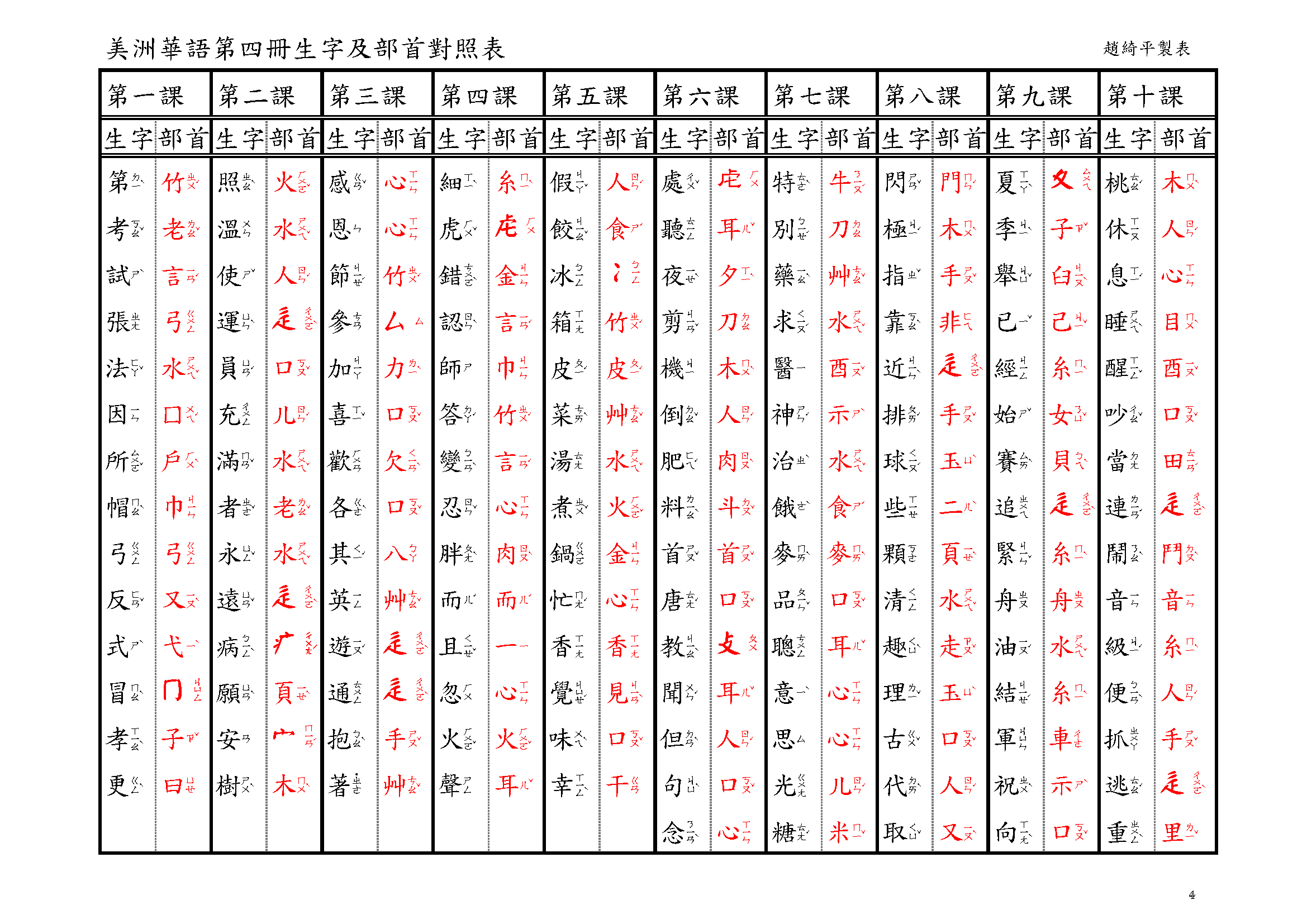